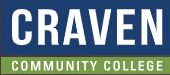 TABE  Math-EPAXENUnit-3  Multiply and DivideWhole NumbersLesson 21Divide Within 100(Find the Missing Factor)
Revised: October 16, 2023
Nolan Tomboulian
Some graphics may not have copied well during the scan process.
1
Math-E  - Lesson 21 – Divide Within 100
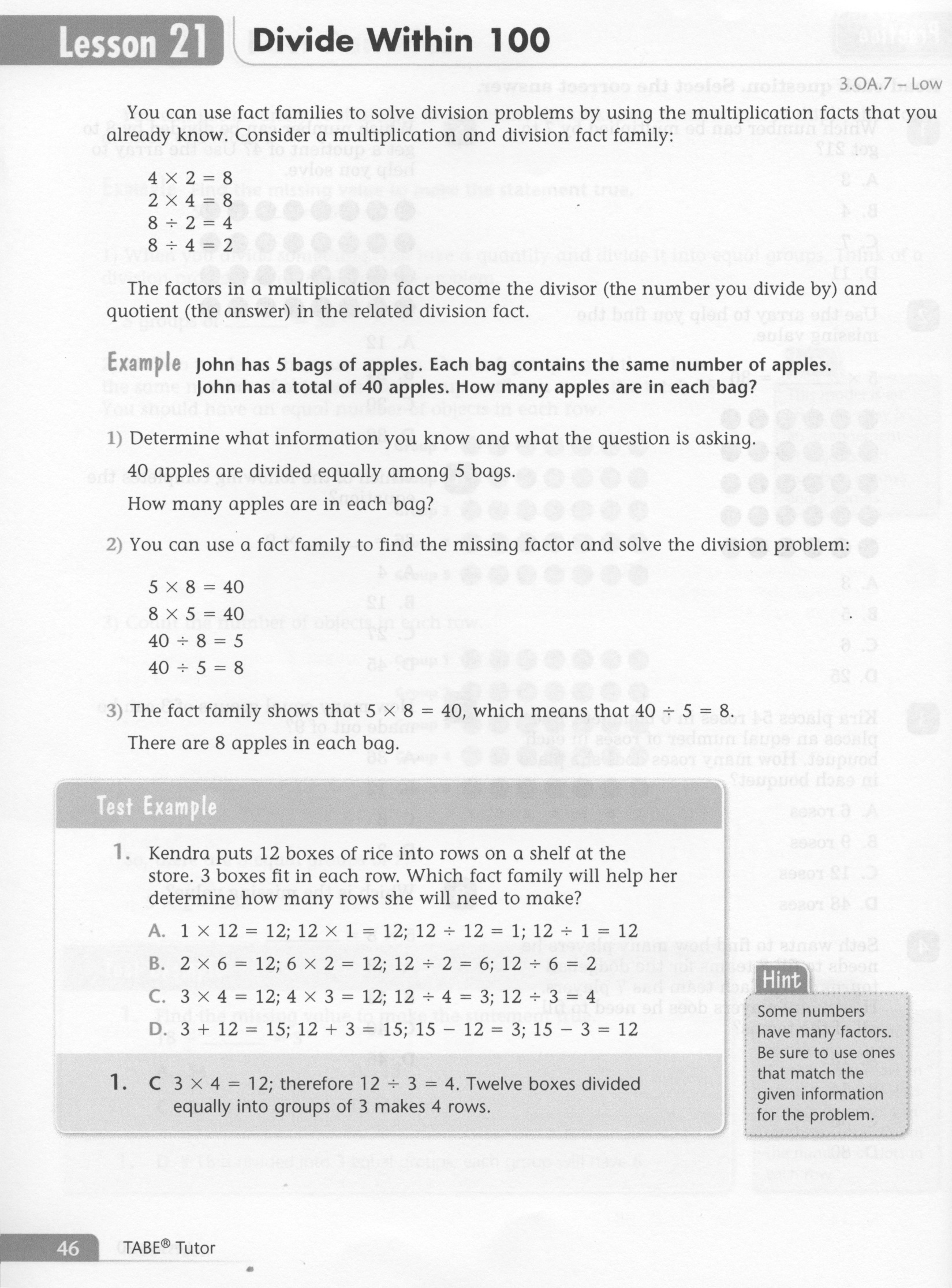 2
Math-E  - Lesson 21 – Divide Within 100
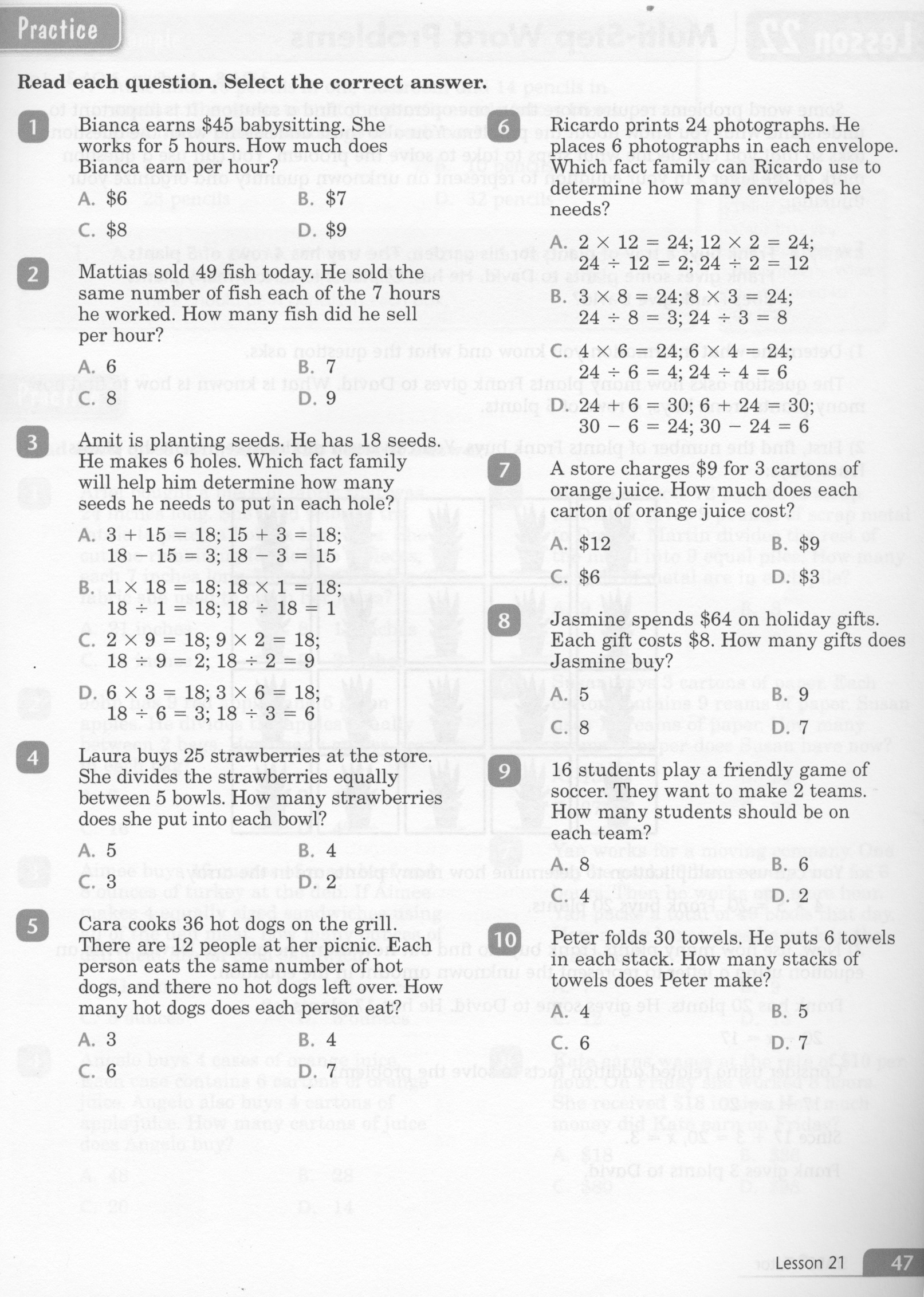 3
Math-E  - Lesson 21 – Divide Within 100
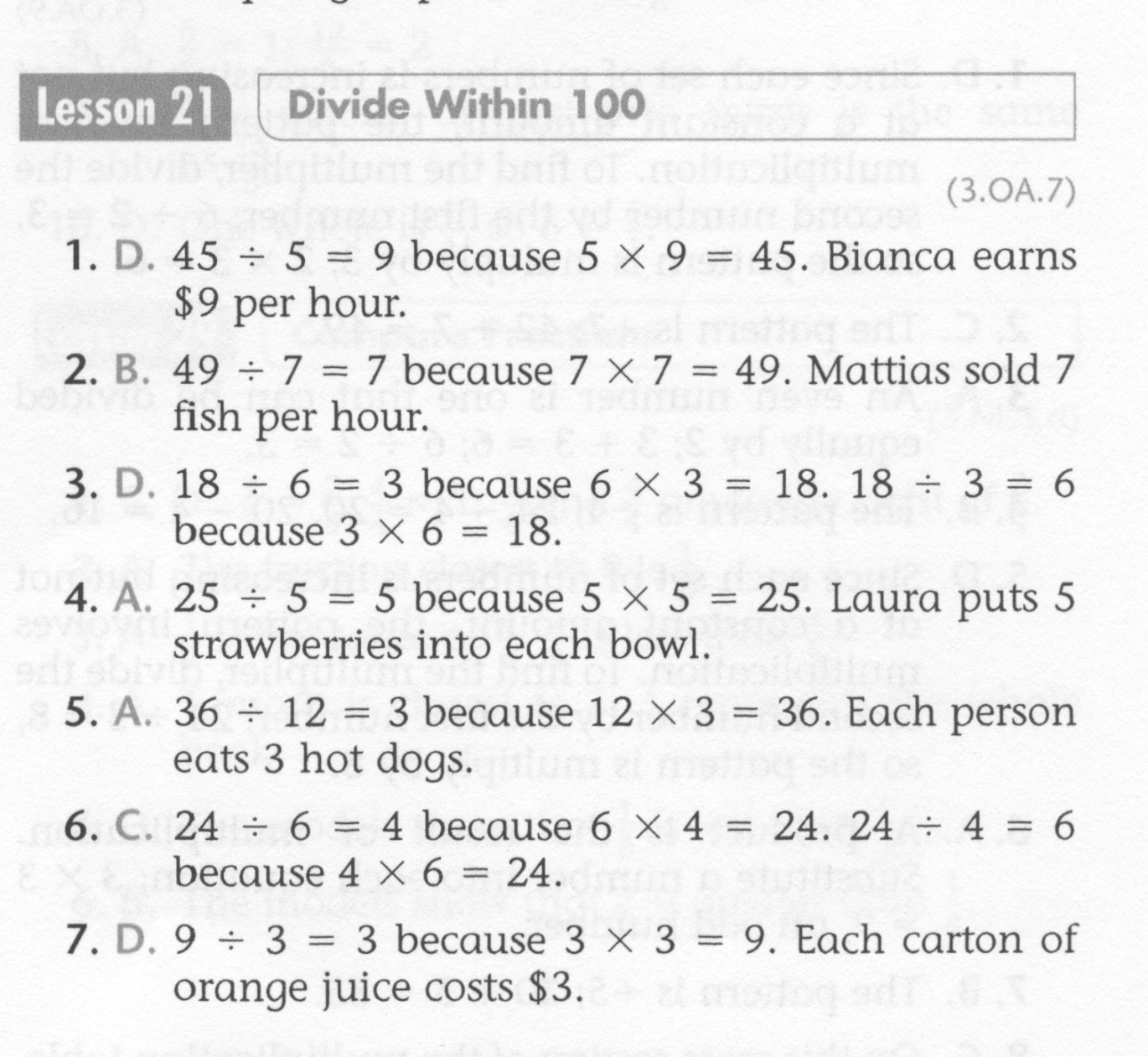 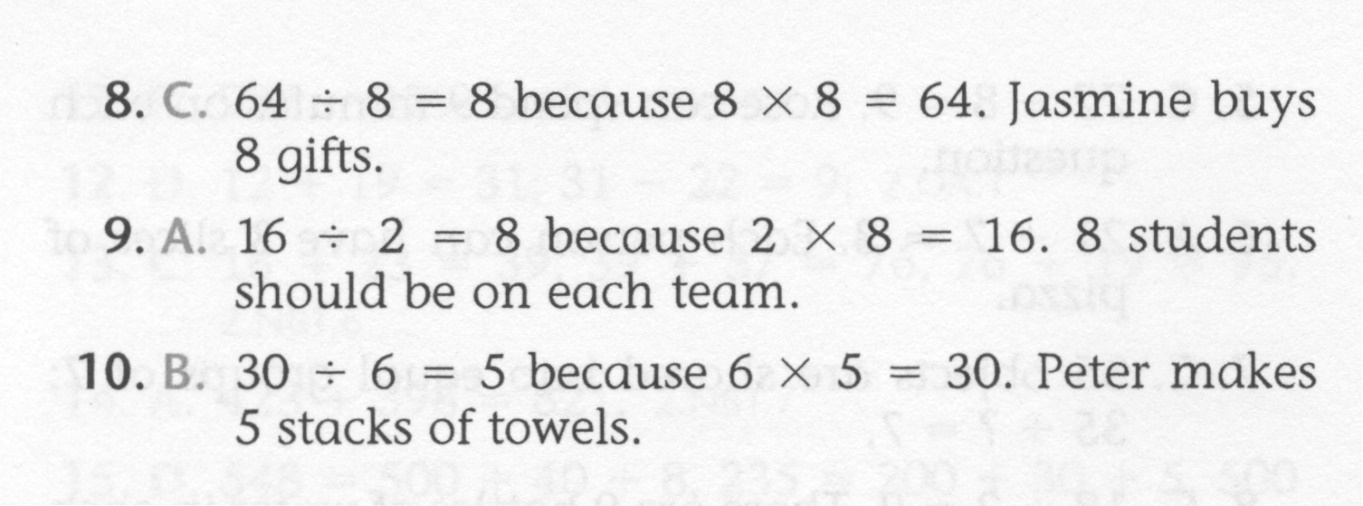 4
Math-E  - Practice 21 – Divide Within 100
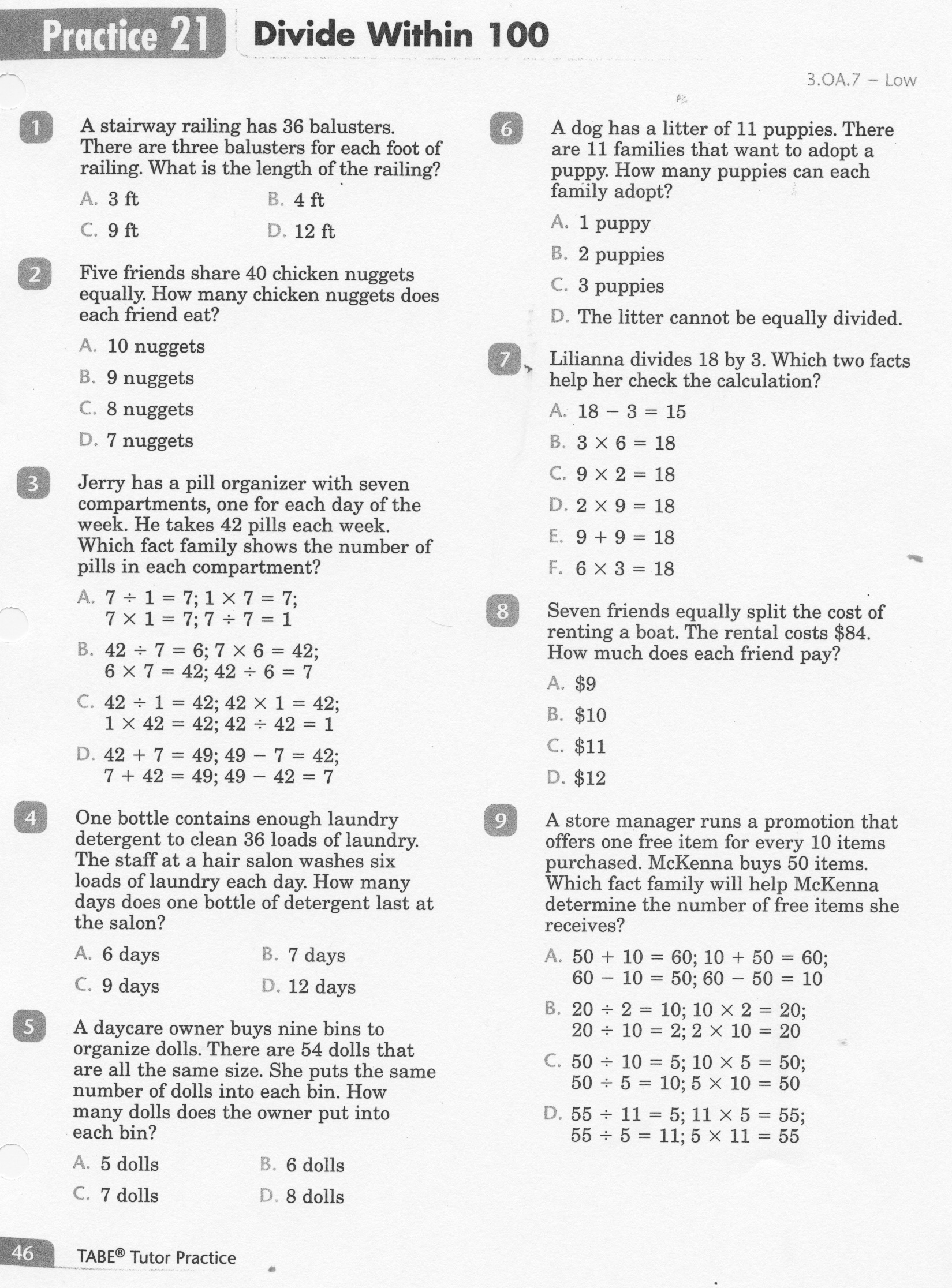 5
Math-E  - Practice 21 – Divide Within 100
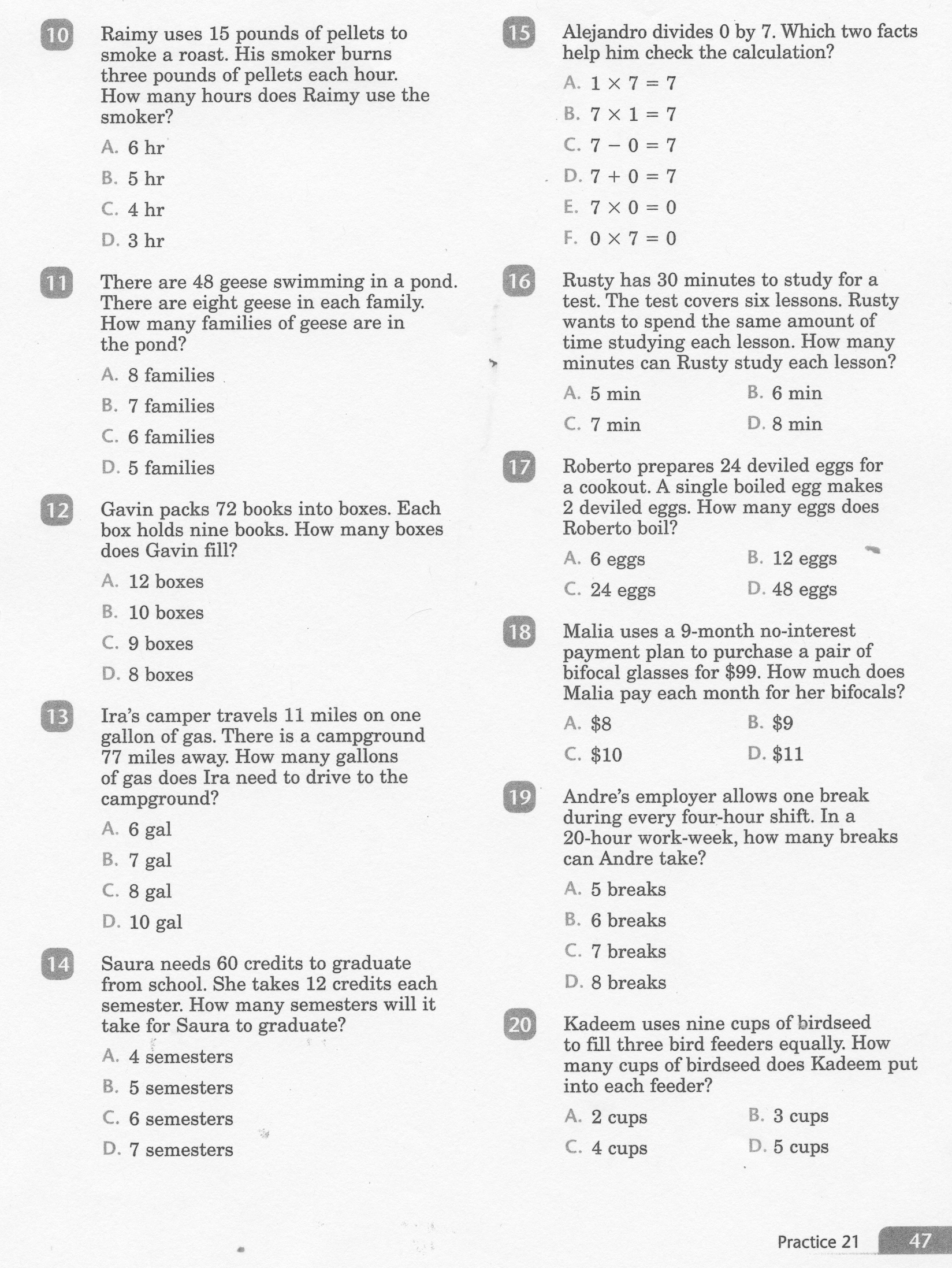 6
Math-E  - Practice 21 – Divide Within 100
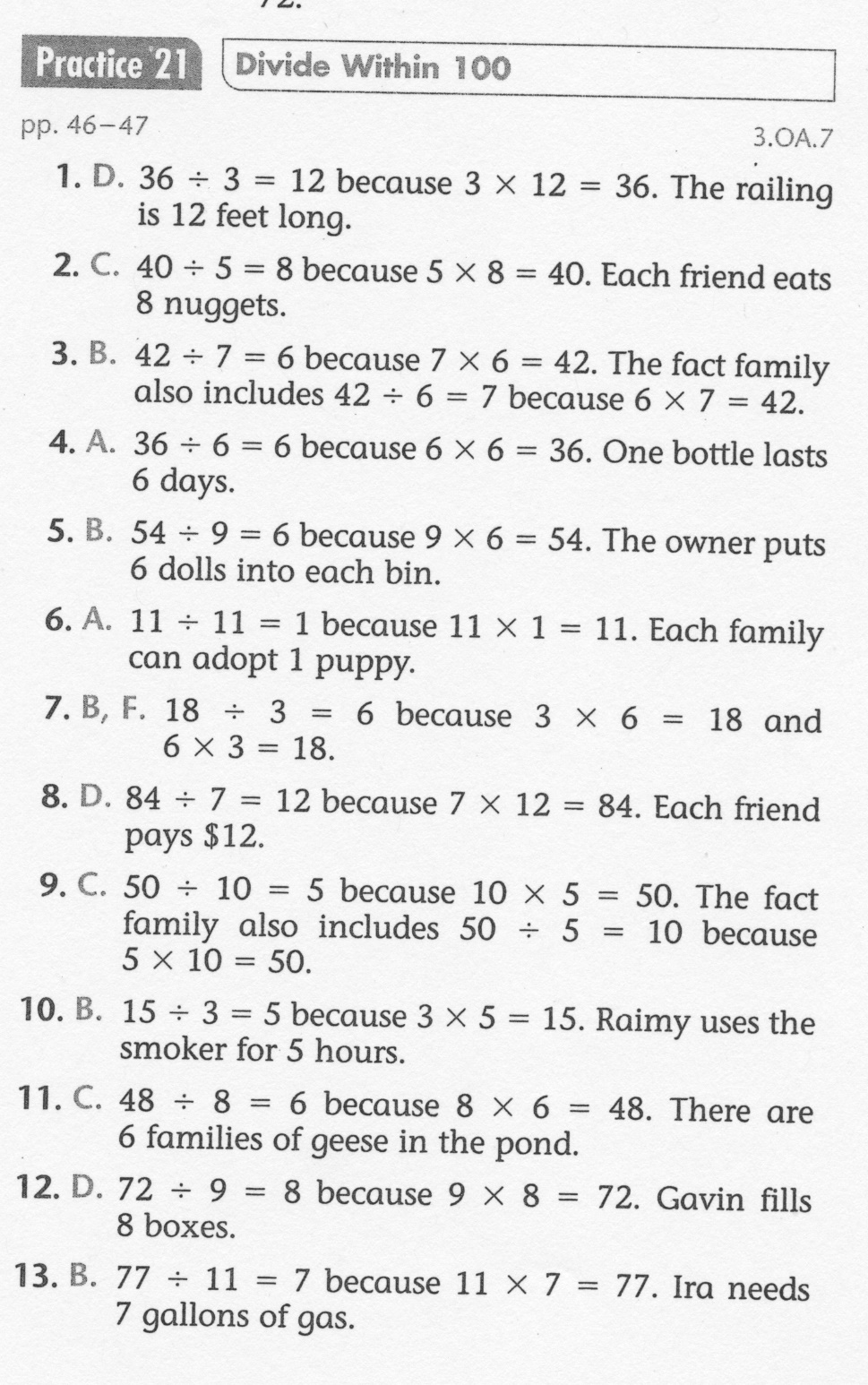 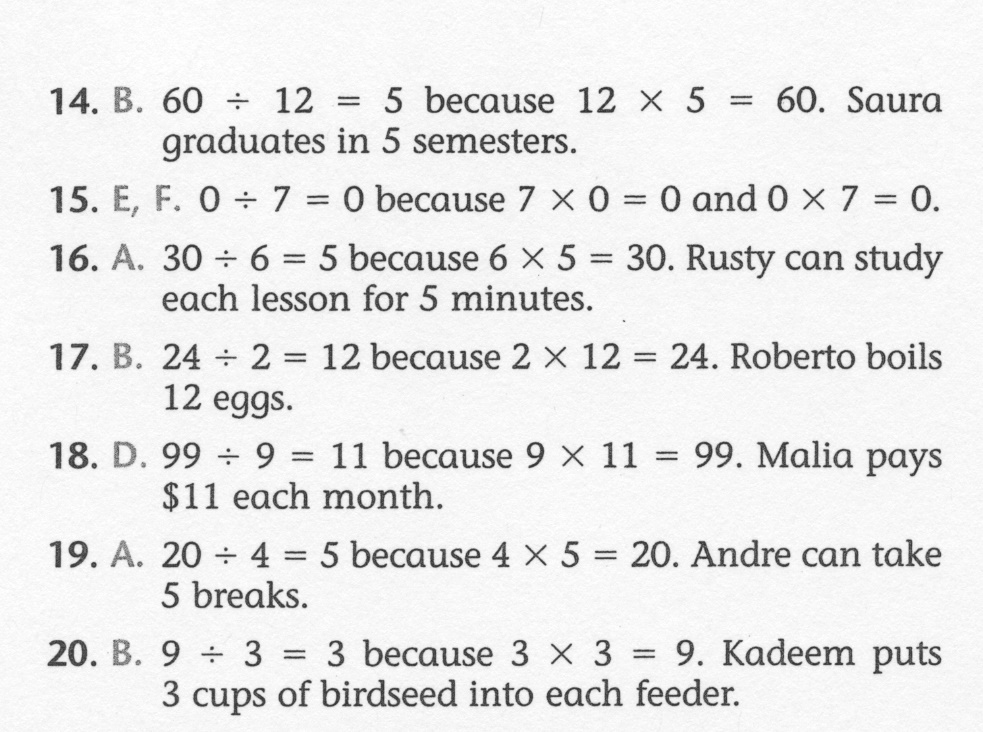 7